Із досвіду роботи  з обдарованими учнями вчителя історії та правознавства Козівської гімназії ім.В.Герети
Федора Зіновійовича Куціля
Народився 1973  р. Закінчив історичний факультет Прикарпатського університету ім. В.Стефаника та юридичний факультет Львівського національного університетуім. І.Франка. У Козівській гімназії з 1998 р.
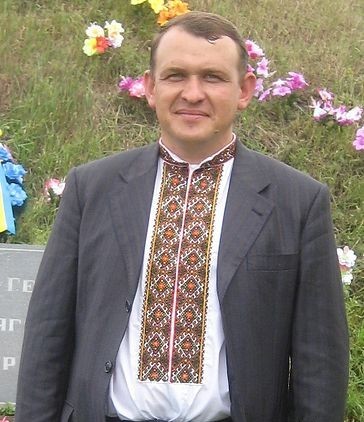 Кваліфікаційна категорія 
«Спеціаліст вищої категорії». 
За значні  успіхи, зокрема, 
у роботі з обдарованими учнями, 
присвоєно звання «Вчитель – методист»
Досягнення вихованців у ІІ етапі Всеукраїнських олімпіад
Участь учнів у ІІ етапі олімпіад
Команда Козівської гімназії на Всеукраїнському  турнірі юних правознавців у м. Рівне
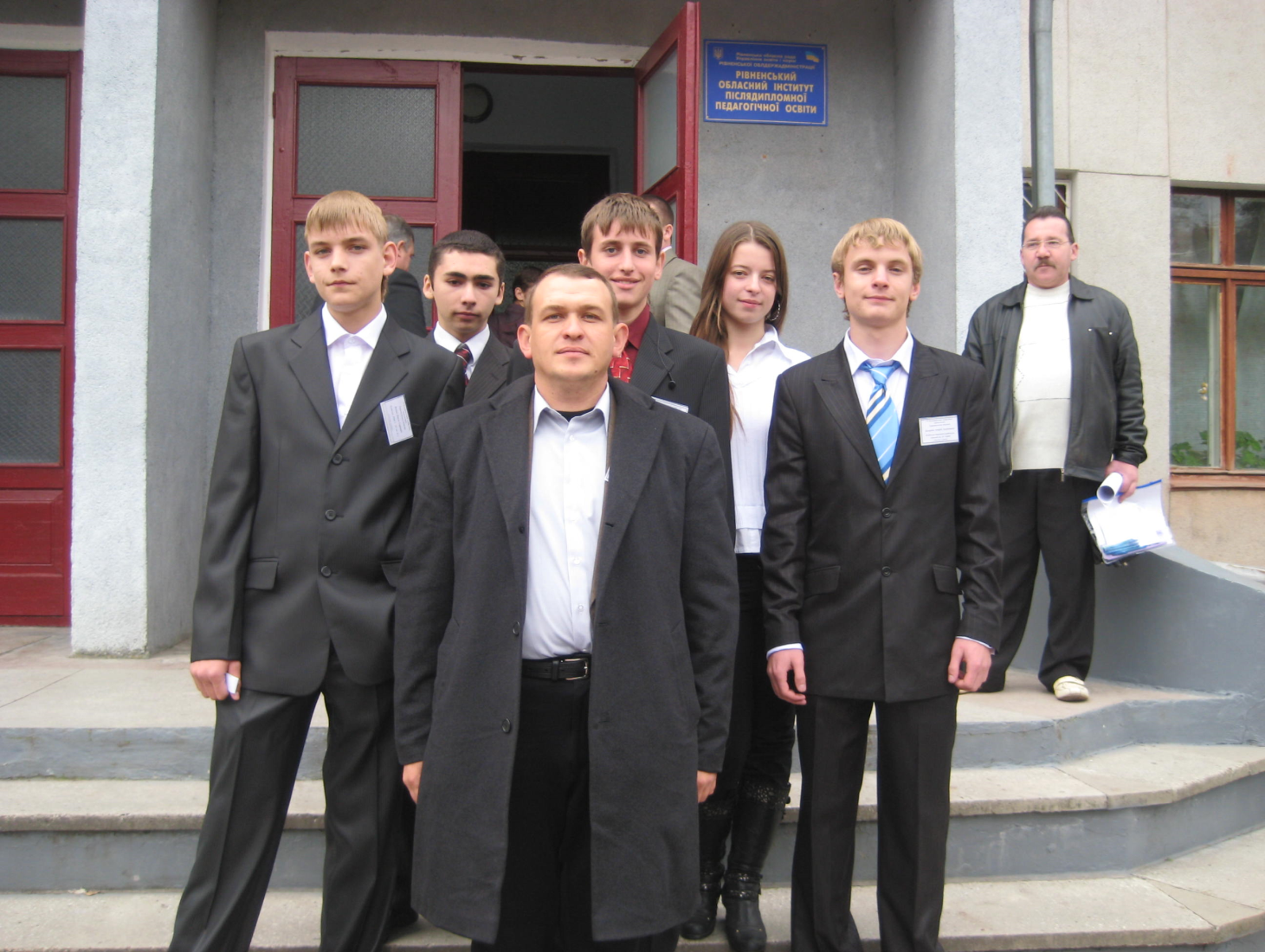 На Всеукраїнському турнірі юних правознавців  у м. Херсон
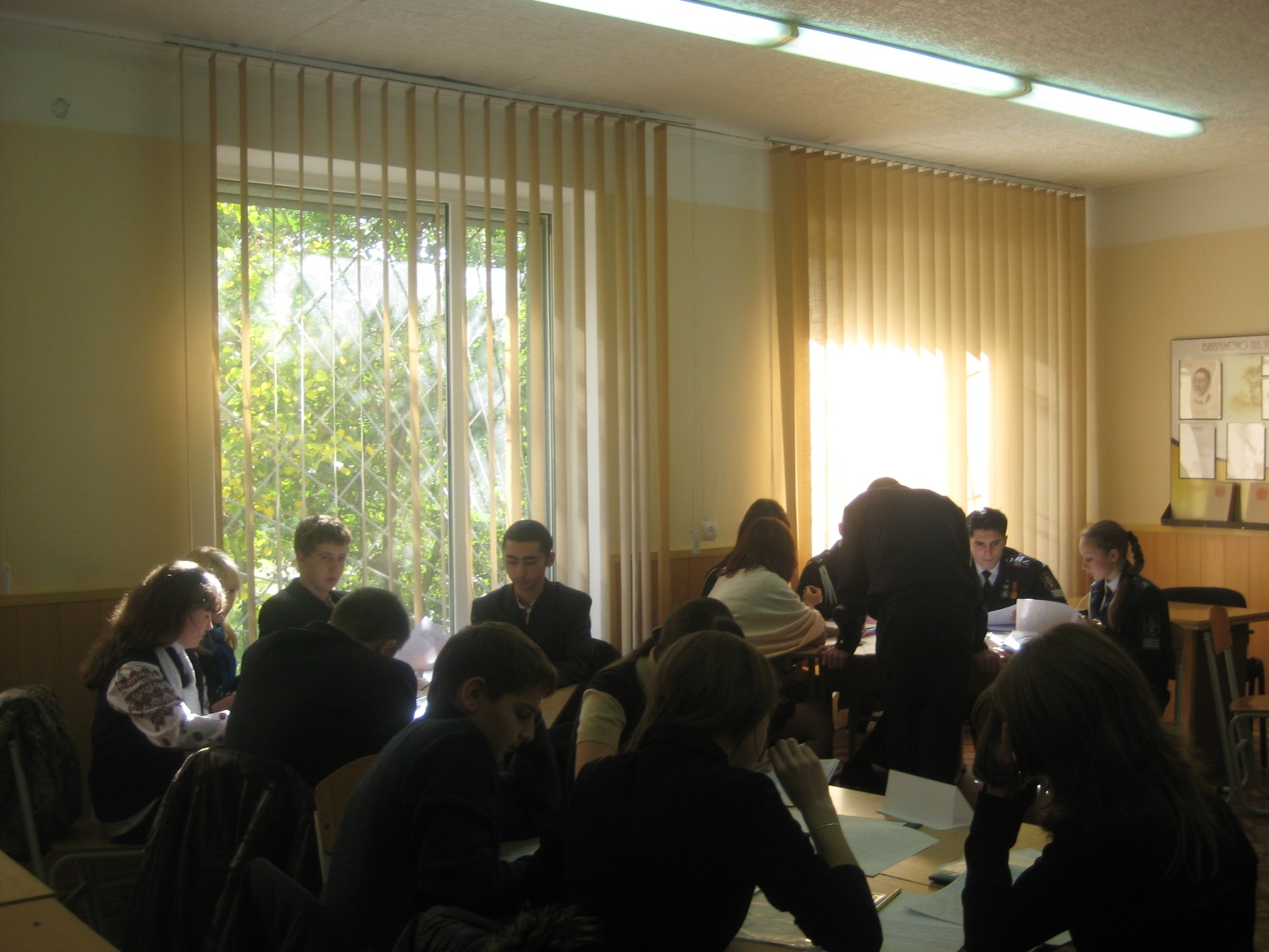 На Всеукраїнському турнірі юних правознавців в Одесі
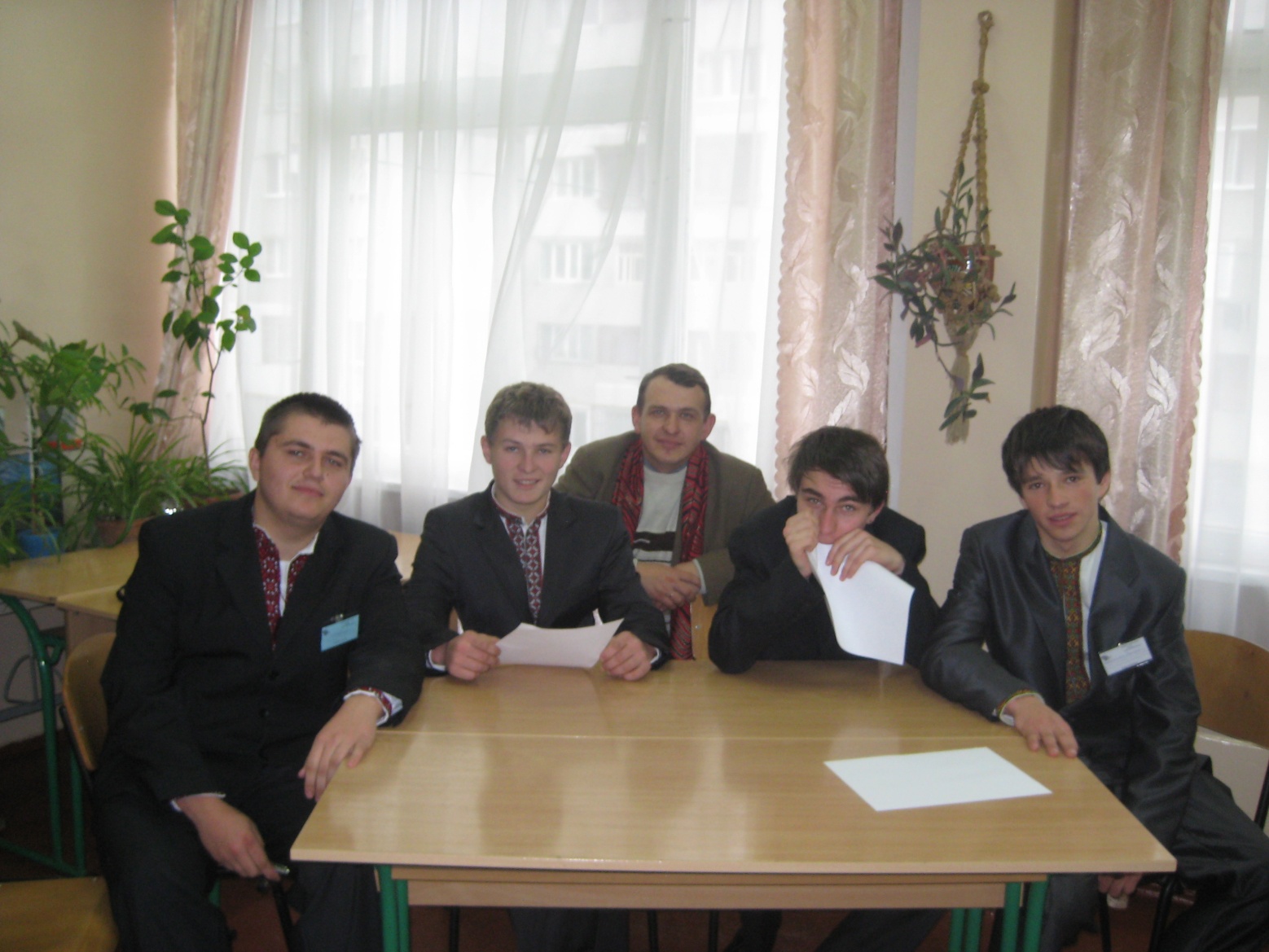 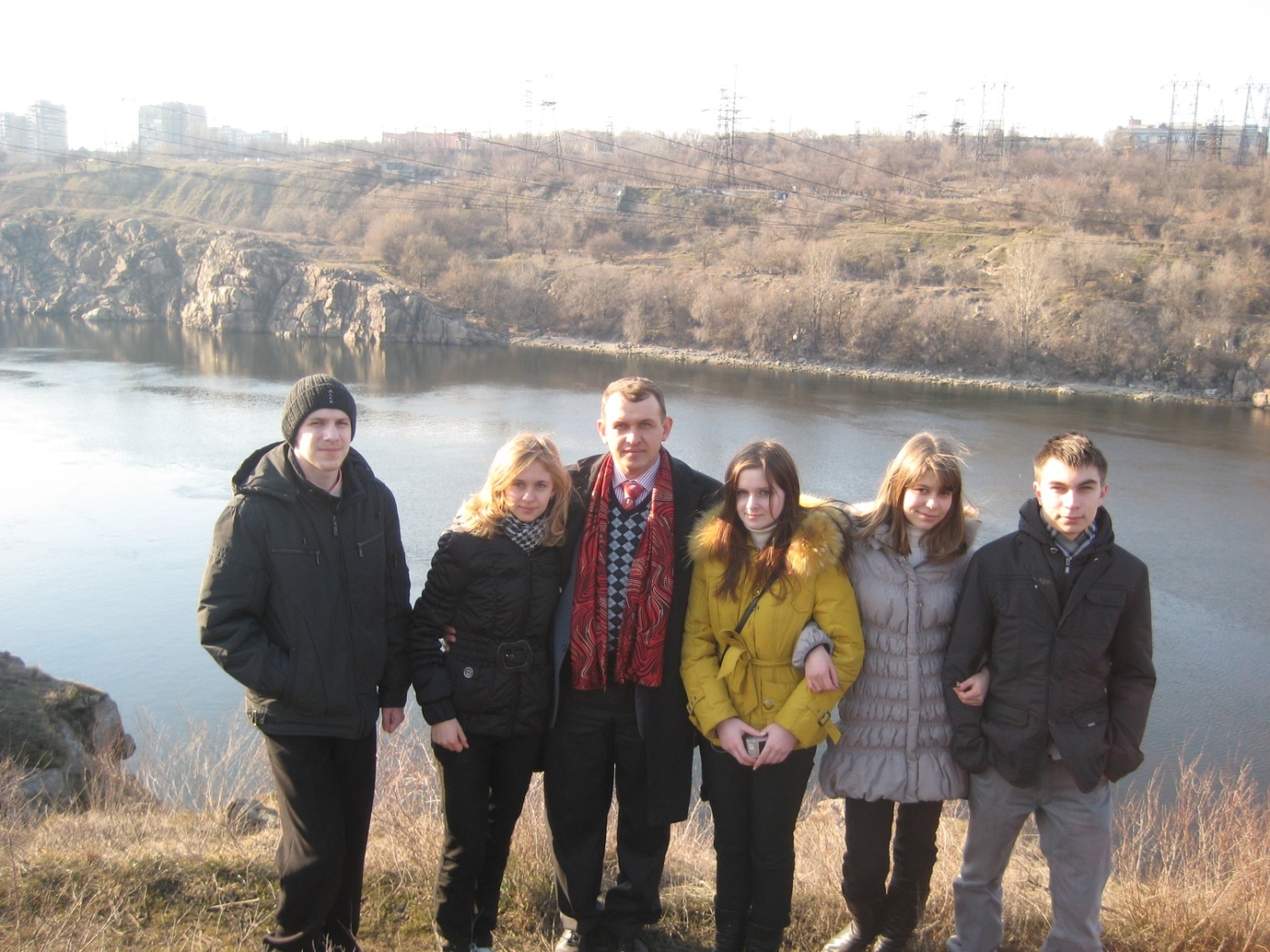 КомандаТернопільської області на ІV етапі Всеукраїнської олімпіади з історії 2011 р. (Хортицька Січ)
Участь вихованців у ІІІ та ІV етапах олімпіад
Презентація досвіду роботи вчителя
Відзнаки за працю
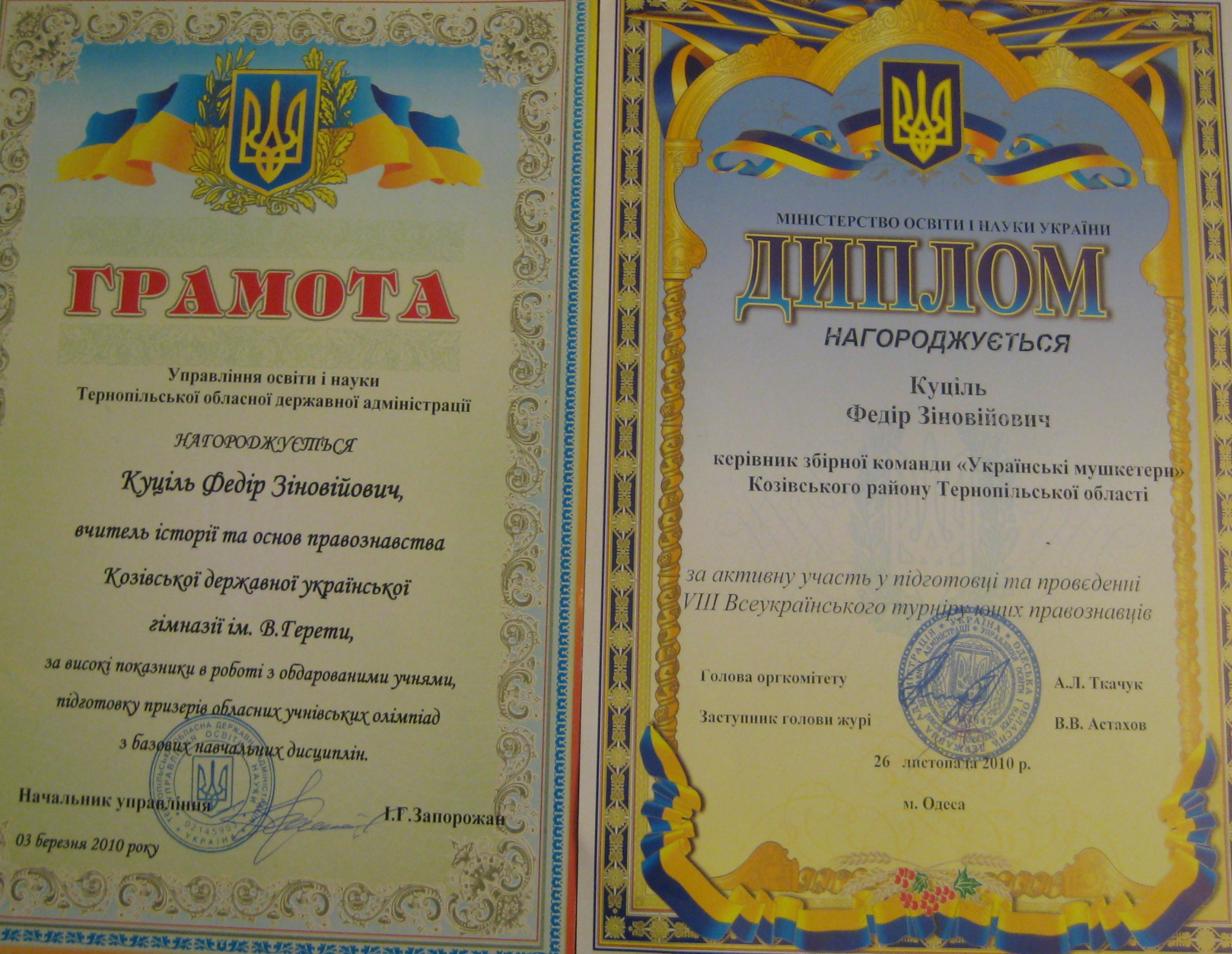